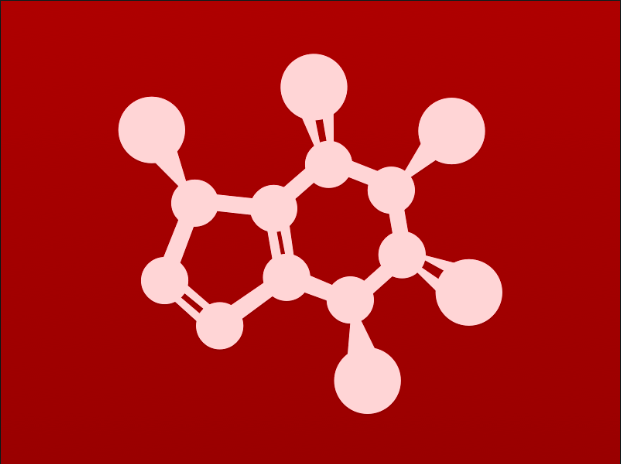 CHE 2060: Principles of Organic Chem
2. Introduction to organic structure & bonding, II

2.1:  Covalent bonding in organic molecules
	A. The σ bond in the H2 molecule
	B. sp3 hybrid orbitals and tetrahedral bonding
	C. sp2 and sp hybrid orbitals and π bonds
2.2:  Molecular orbital theory
	A. Another look at the H2 molecule using MO theory
	B. MO theory and conjugated π bonds
	C. Aromaticity
2.3:  Resonance
	A. What is resonance?
	B. Resonance contributors for the carboxylate group
	C. Rules for drawing resonance structures
	D. Major vs minor resonance contributors
2.4: Non-covalent interactions
	A. Dipoles
	B. Ion-ion, dipole-dipole, ion-dipole interactions
	C. Van der Waals forces
	D. Hydrogen bonds
	E. Noncovalent interactions and protein structure
2.5: Physical properties of organic compounds
	A. Solubility
	B. Boiling and melting points
	C. Physical properties of lipids and proteins
VSEPR
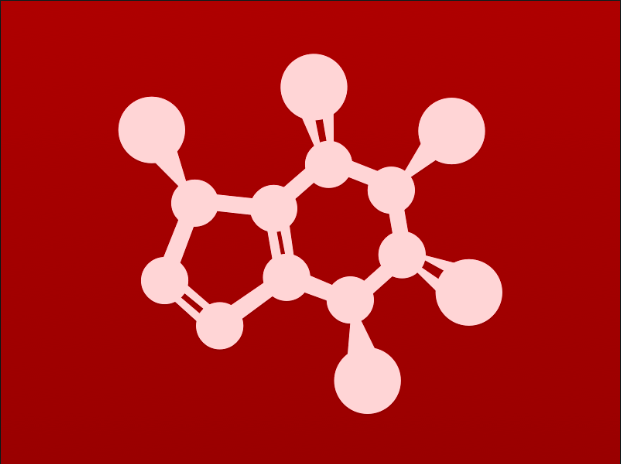 2. Intro to organic structure & bonding II
Big ideas?

Orbitals hybridize to allow atoms to form varied structures and geometries.

Resonance extends the idea of the probable location of electrons from atoms to molecules, and provides unexpected stability.
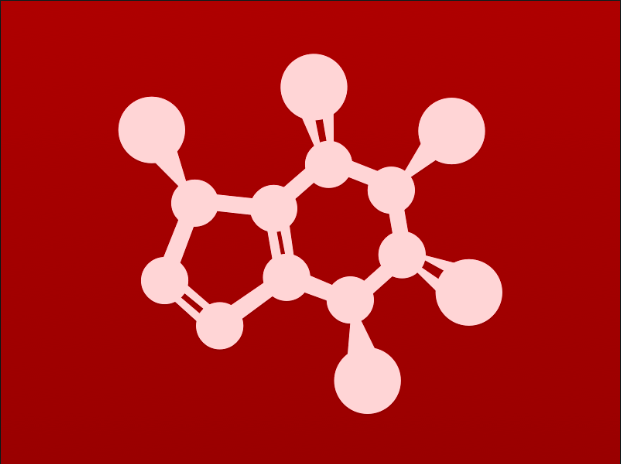 2. Intro to organic structure & bonding II
2.2:  Molecular orbital theory
	A. MOT: molecular orbital theory 
	B. Conjugated π bonds 
	C. Aromaticity
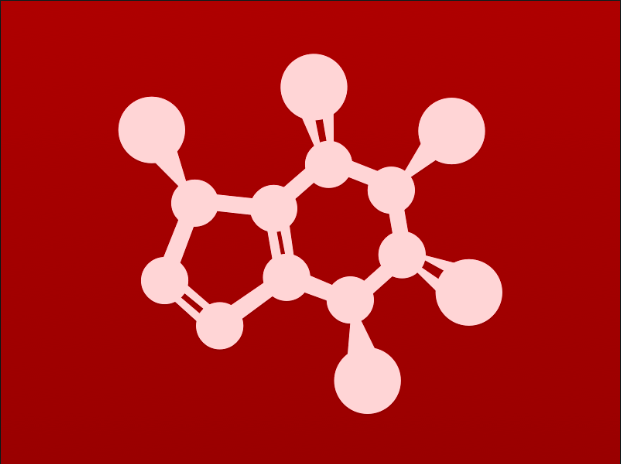 2. Intro to organic structure & bonding II
2.2A: Another look at H2 using molecular orbital theory
# atomic orbtials = # molecular orbitals
Bonding orbital fill, anti-bonding orbitals don’t
MO: constructive & destructive wave functions
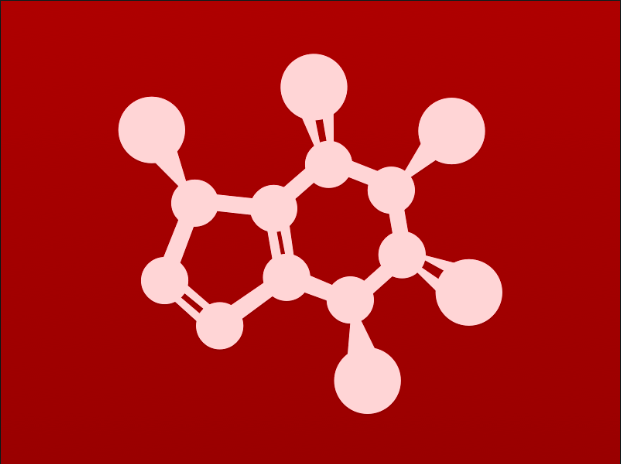 Bonding and antibonding… huh?
When two atomic orbitals overlap, two molecular orbitals are formed.

The bonding MO has a lower energy level than the antibonding MO.The lower energy orbital (bonding) is occupied.
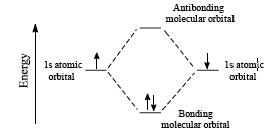 H atom
H atom
H2
Notice that when the two H atoms bond, the overall energy state drops.The molecule, H2, forms because it allows the atoms to be in a lower energy state.
Lower energy states rule!
Dailey & Dailey
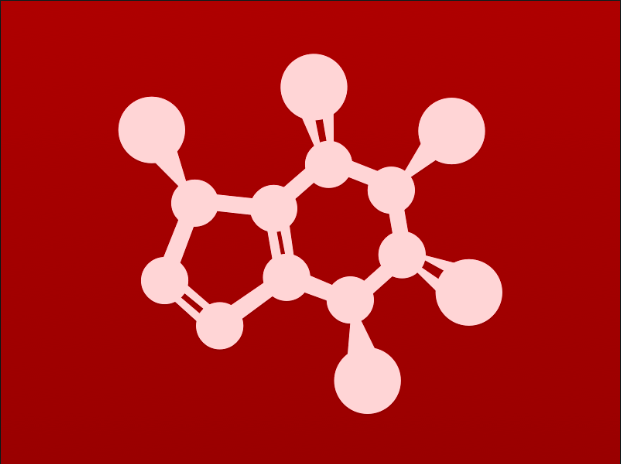 Molecular orbital theory
Molecular orbital theory (MOT): molecular orbitals describes the space around two or more bonded atoms in which their valence electrons are likely to be found.
This view of bonding explains the special properties of resonance, critical in many organic compounds and reactions.
1. # molecular orbitals = # atomic orbitals
2. e- pairs fill the lower energy MO,     the bonding orbital
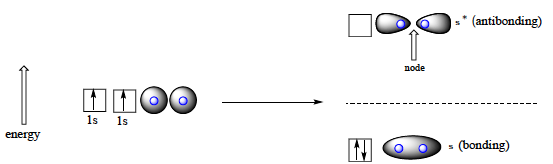 atomic orbitals
H & H
molecular orbitals
H2
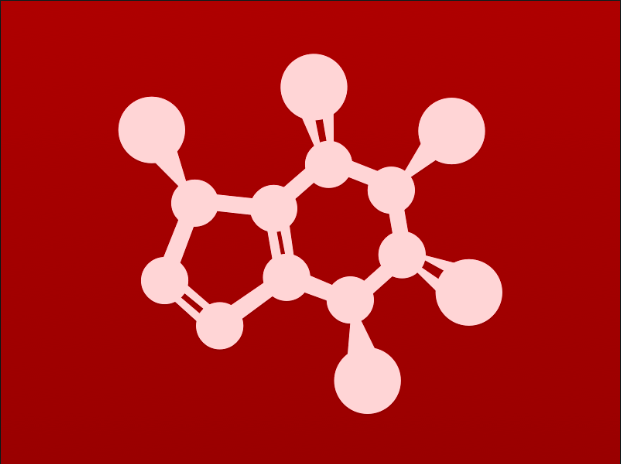 Think about wavicles
When electron waveicles combine constructively they produce a bonding orbitals: areas of high electron probability.
But destructive interaction cancels out, probability:   antibonding orbital or node.
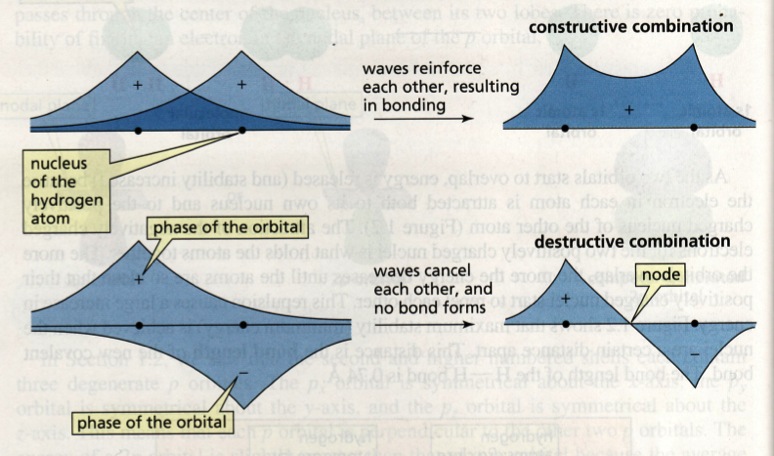 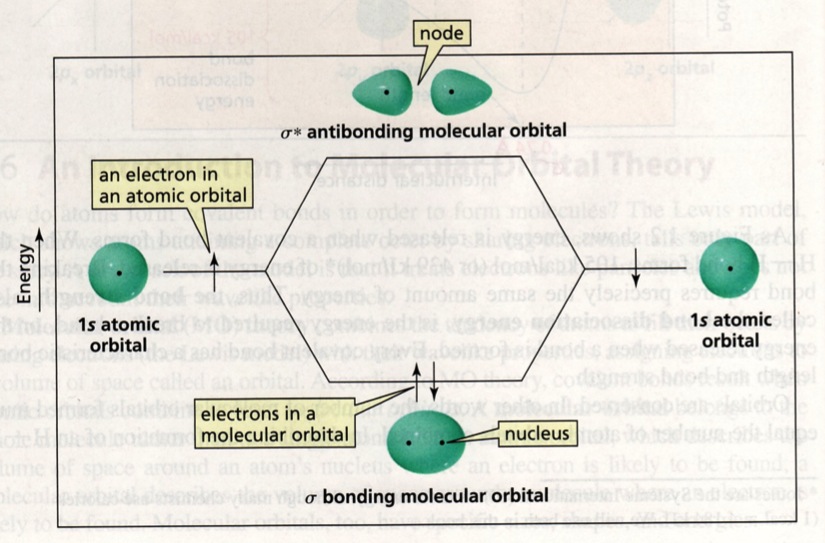 Notice that a node separates the nuclei of the two atoms in the anti-bonding orbital,  while the bonding orbital allows the two nuclei to share electrons.
Bruice (2007)
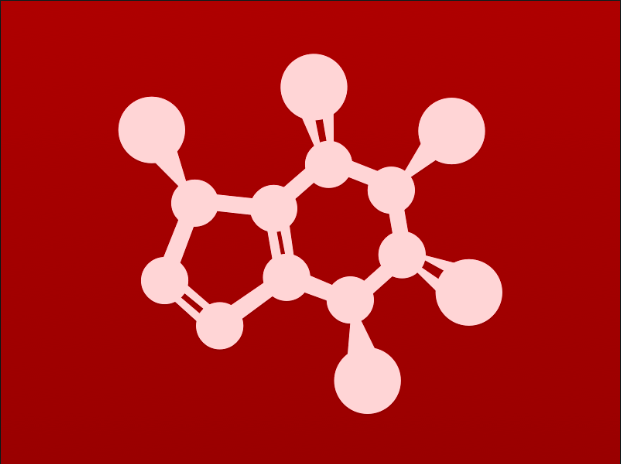 Can you?
(1) Define the term ‘molecular orbital’?
(2) Predict the number of a compound’s molecular orbitals from the           
        number of its atomic orbitals?
(3) Draw diagrams of the shapes of bonding molecular orbitals vs. 
       anti-boding molecular orbitals?
(4) Draw energy diagrams of the bonding molecular orbitals vs.  
       anti-bonding molecular orbitals that explain why bonding orbitals fill 
       while anti-bonding orbitals don’t?
(5) Describe how constructive and destructive wave interference     
       contribute to the formation of bonding vs. anti-bonding molecular 
       orbitals?
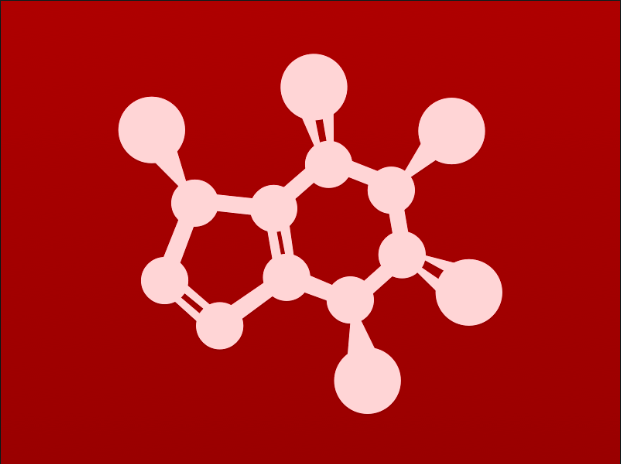 2. Intro to organic structure & bonding II
2.2B: Conjugated π bonds
Conjugation affects singles in between
Conjugation increases stability
‘resonance-ish’
π are parallel p MOs    [sidebar]
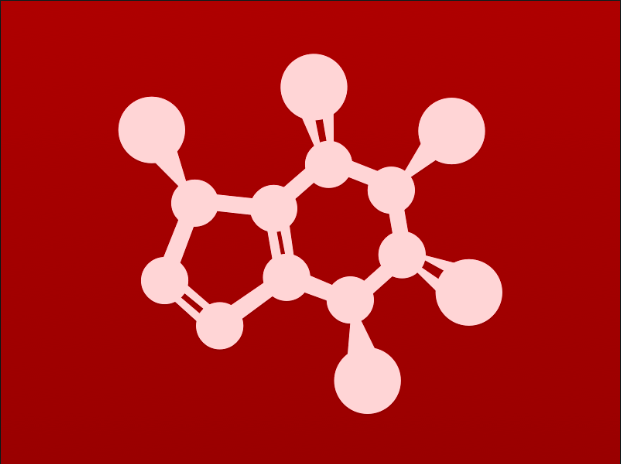 Conjugated double bonds?
Conjugated double bonds: double bonds alternate with single bonds
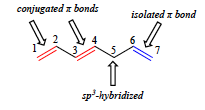 Conjugation increases the stability of double bonds.
Remember that energy decreases as stability increases.
Isolated double bondsare less stable.
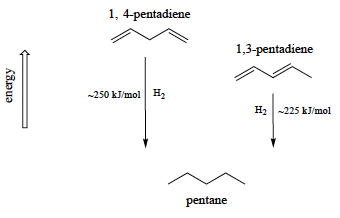 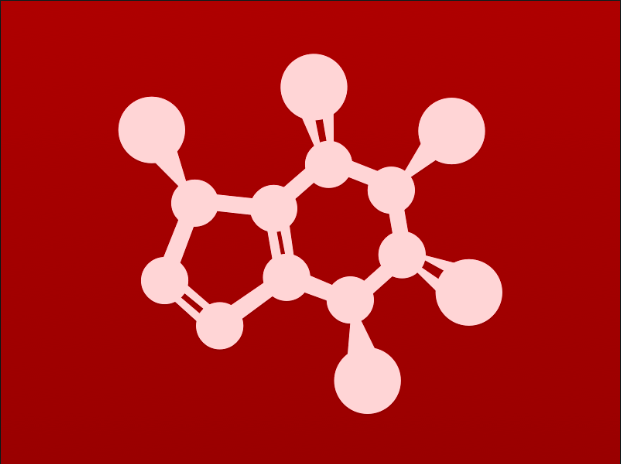 Conjugated examples
Note that the systems of conjugated bonds can involve atoms other than carbon.
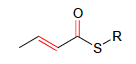 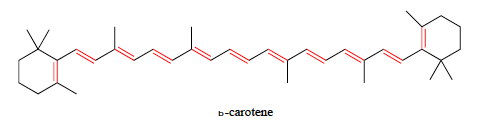 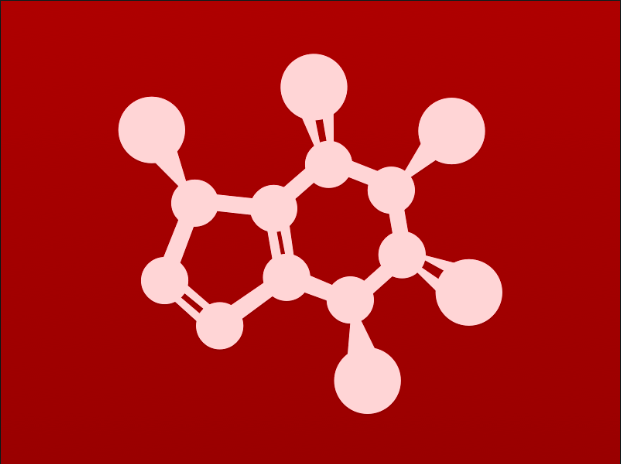 Try this:
For each of these molecules:
Identify all the conjugated bonds.
Count the number of overlapping p orbitals.
Count the number of electrons involved in π bonds.
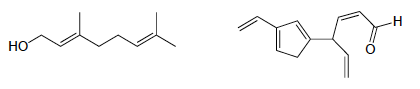 No conjugated bonds
Conjugated bonds:
3 conjugated bonds on the left
6 overlapping p orbitals
6 electrons, one per p
2 conjugated bonds on the right
4 overlapping p orbitals
4 electrons, one per p
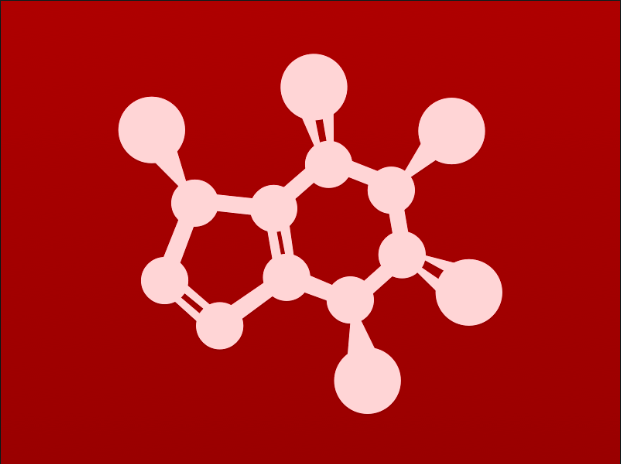 Try this:
This is lycopene, the molecule that gives tomatoes their red color. 
It’s also thought to have health benefits, perhaps as an antioxidant.
Identify all the conjugated bonds.
Identify all isolated double bonds.
Count the number of π electrons involved in conjugated bonds.
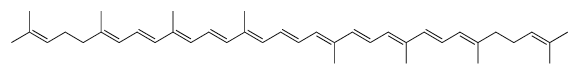 isolated
conjugated
22 π e-
isolated
isolated
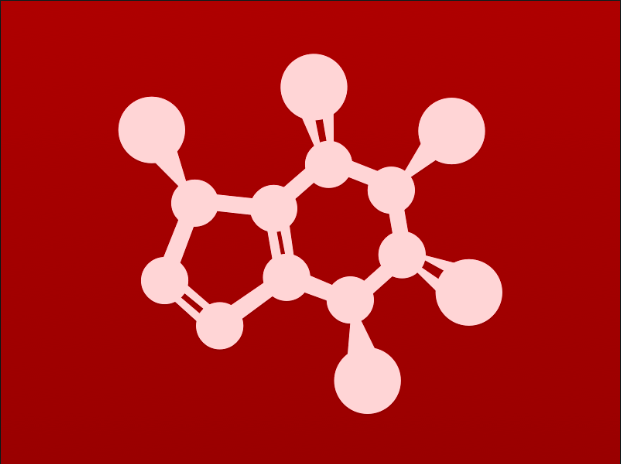 How do conjugated bonds behave?
Conjugated double bonds: double bonds alternate with single bonds
Expected?
Free rotation around the single, not double bonds.
Single bond = 154 pm
Double bond = 134 pm
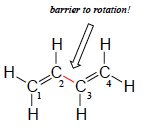 Experimental observations:
The single bond doesn’t want to rotate
Single bond = 148 pm
1,3-butadiene
So what’s happening with these conjugated bonds?
The electrons in the π bond delocalize, or spread out, over the neighboring single bonds, giving them some ‘double bond character’.
http://pslc.ws/modelhtms/bdpdb.htm
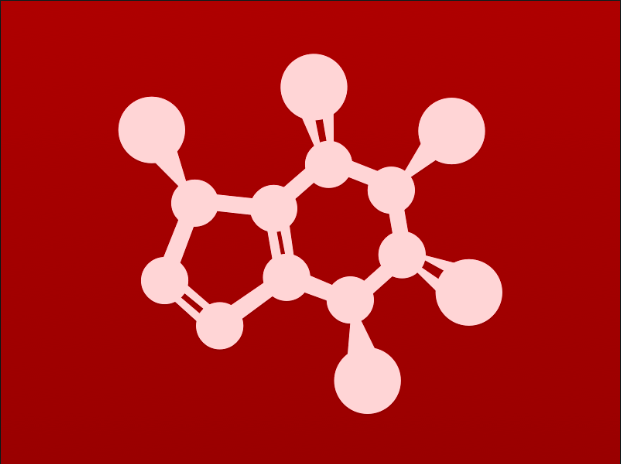 π MO: p orbitals must align for bonding
So, lets start with a simple case of one, isolated double bond, ethene.
And let’s focus on p orbitals and π bonds only, ignoring σ bonds.
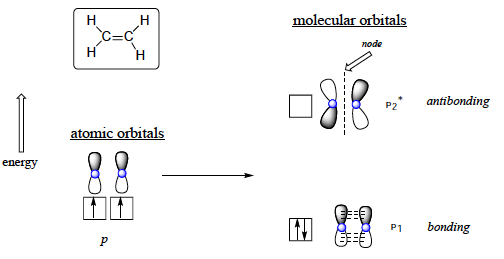 antibonding
destructive
no probability
no π bond forms
……..sidebar…………….…...
bonding
constructive
↑  probability
π bond forms
Here ‘black’ lobes represent the positive part of the wavefunction, while ‘empty’ lobes represent the negative portion.
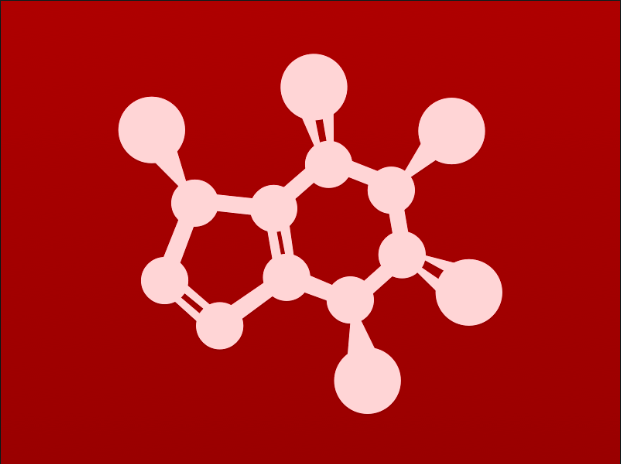 MOT for conjugated bonds
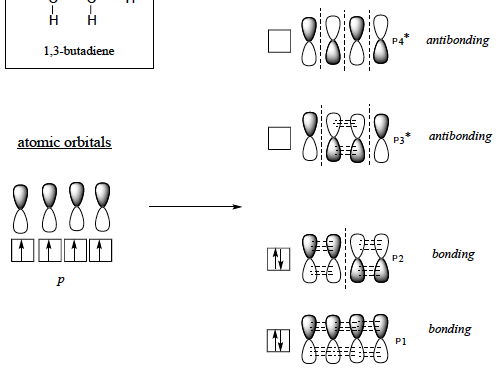 Each of the 4 Cs has one unhybridized p 
There are four possible MOs
Both antibonding MOs have higher energy than both bonding MOs.
So, the two antiboding MOs fill.
Strong π form C1-C2 and C3-C4, and some π character is seen C2-C3 as well.
……..sidebar…………….…...
C1    C2   C3  C4
The σ bond has less rotation than expected and is shorter than a typical σ. 
Due to some filling of bonding + antibonding.
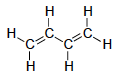 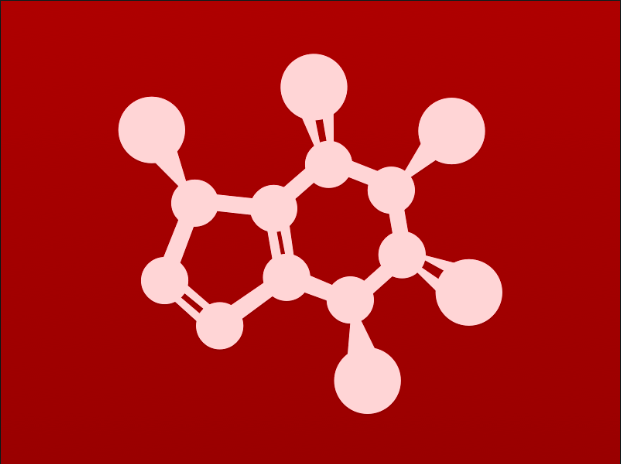 Can you?
(1) Identify isolated, conjugated and adjacent (cumulated) double bonds?
(2) Understand how conjugated double (π) bonds influence the single (σ) 
       bonds between the π bonds because of extended π electron 
       delocalization?
(3) Describe how and why two neighboring unhybridized p orbitals form a π 
       orbital?		[sidebar]
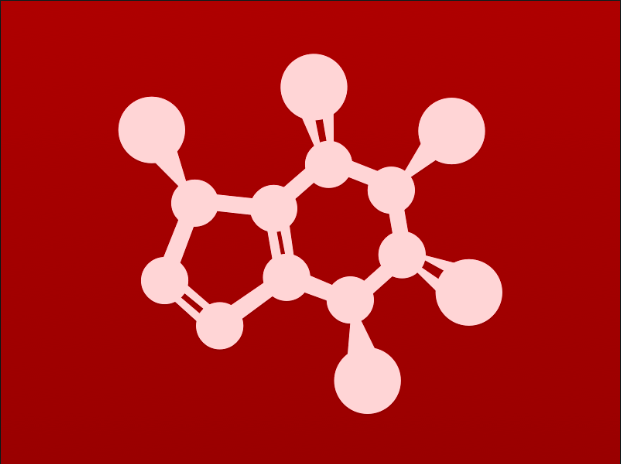 2. Intro to organic structure & bonding II
2.2C: Aromaticity
Common and important
Definition and Hückel’s rule
N in aromatic rings: p not sp2
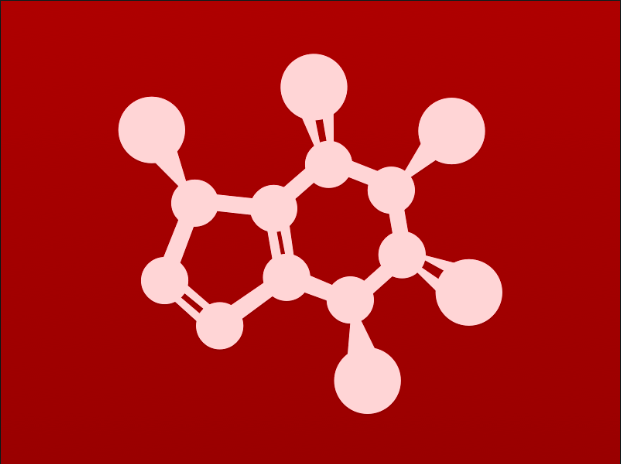 Aromatics: common and important
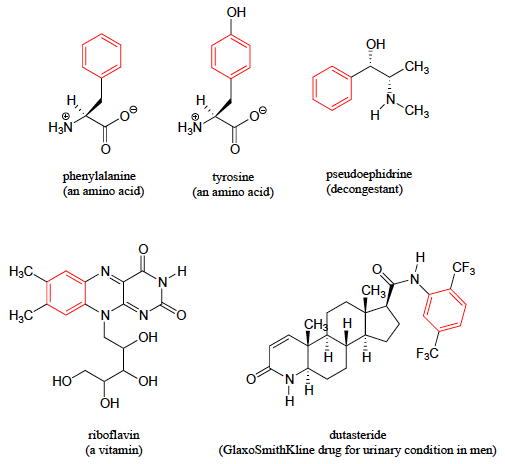 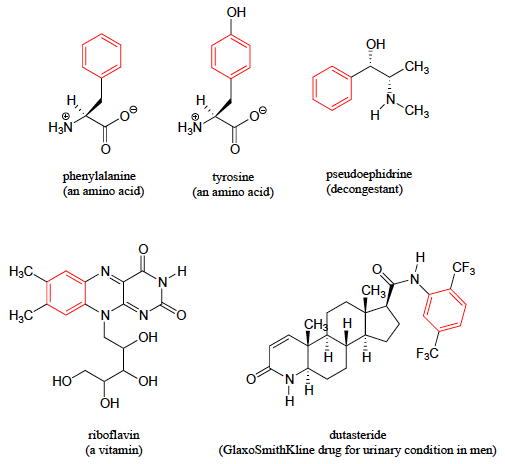 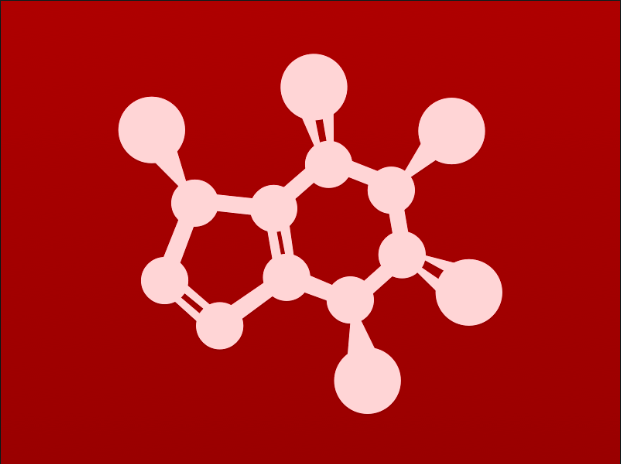 What is aromaticity?
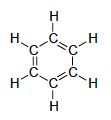 Benzene is the quintessential aromatic molecule.
It is a cyclic molecule with conjugated bonds.
Because it’s bonds are conjugated, their lengths (138 pm) are intermediate, between single bonds (154 pm) and double bonds (134 pm).
And benzene’s bonds are less reactive than typical single or double bonds.
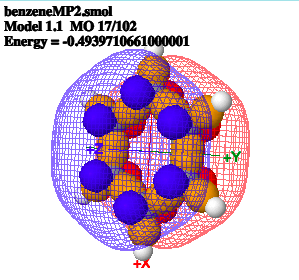 Benzene’s geometry is planar, allowing perfect sharing of adjacent π bonds.
isolated
So, put this all together an create a definition for aromaticity!
http://www.chemtube3d.com/orbitalsbenzene.htm
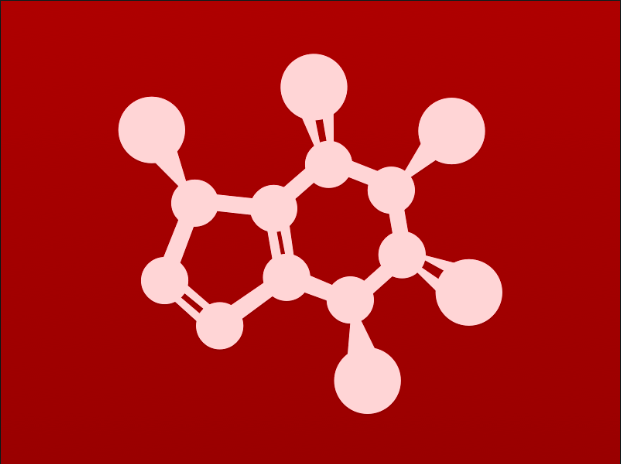 Hückel’s rule
Criteria for aromaticity:
Cyclic
Planar
Ring atoms must be sp2-hybridized.
Number of resonant ring (π) electrons must be 4n+2, where n is any positive integer, including zero.
Hückel’s rule: 2, 6, 10, 14, 18
Six is the most common Hückel number, often called the ‘aromatic sextet’.
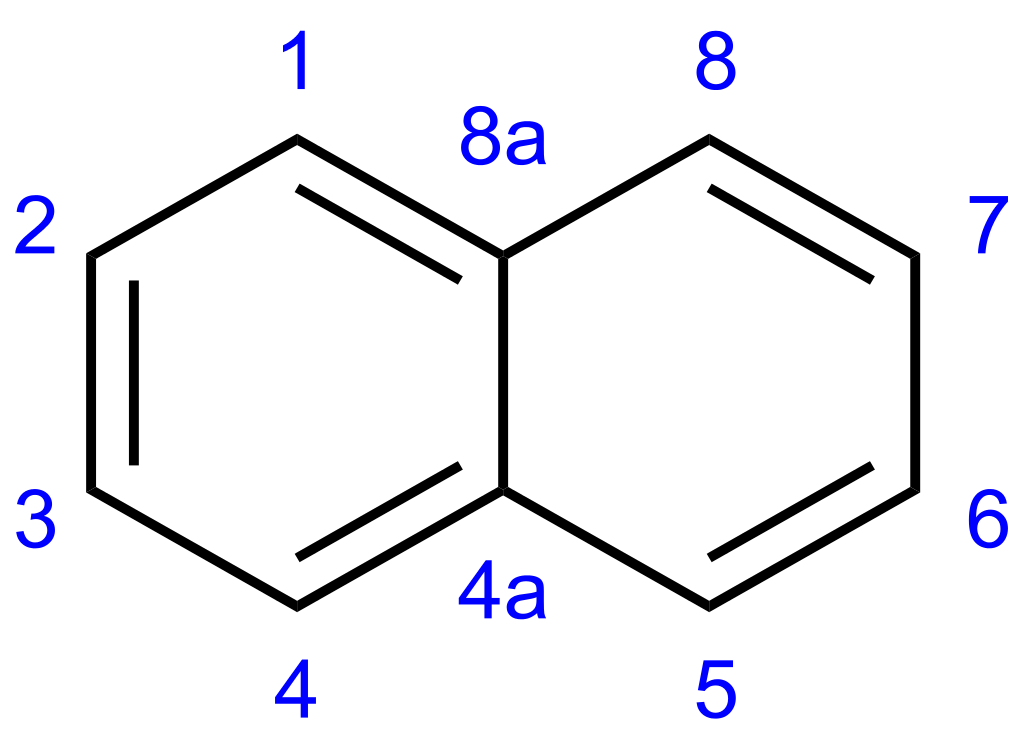 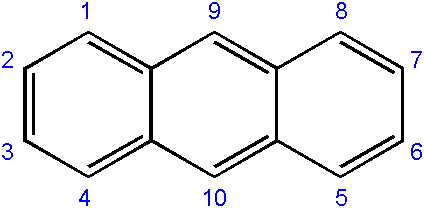 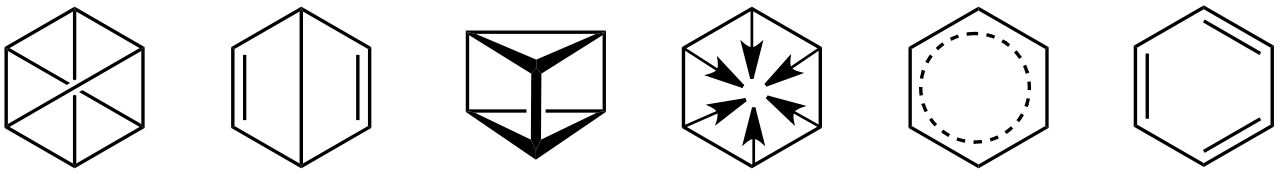 benzene
Hückel’s 6
napthalene
Hückel’s 10
anthracene
Hückel’s 14
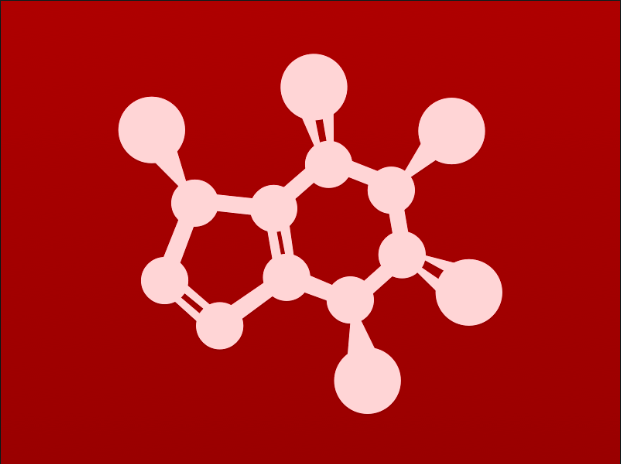 Anti-aromatic
Anti-aromatic: cyclic molecules that are 4n rather than 4n+2
Conjugated ring systems.
These molecules look aromatic but don’t obey Hückel’s rule.
They’re clever aromatic mimics!
Highly unstable and very reactive
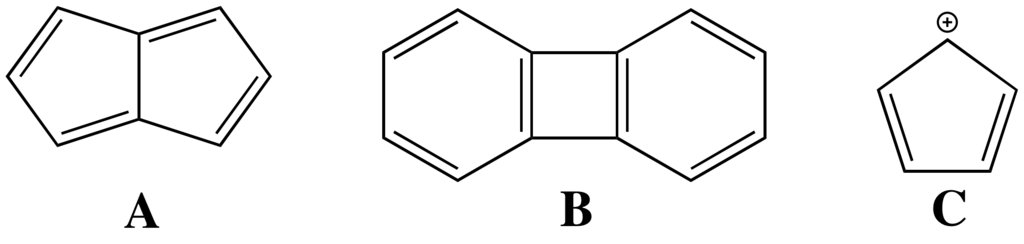 4 π 
4n
12 π 
4n
8 π 
4n
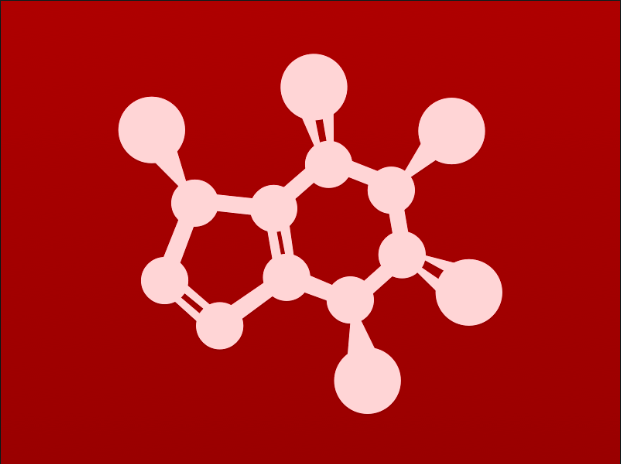 Heterocyclic rings: N w/ sp2 lone pairs
Heterocyclic rings: have non-carbon atoms in their rings
Not necessarily aromatic, but may be.
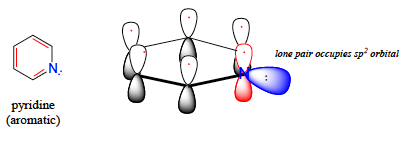 In all of these cases, the N’s : don’t participate in the resonance (aromaticity) of their rings.
And all N : are sp2.
Pyridine and pyridoxine are aromatic heterocyclics.
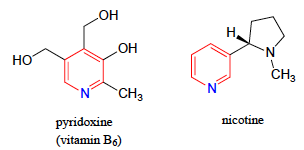 Nicotine has both aromatic and nonaromatic heterocyclic rings.
..
..
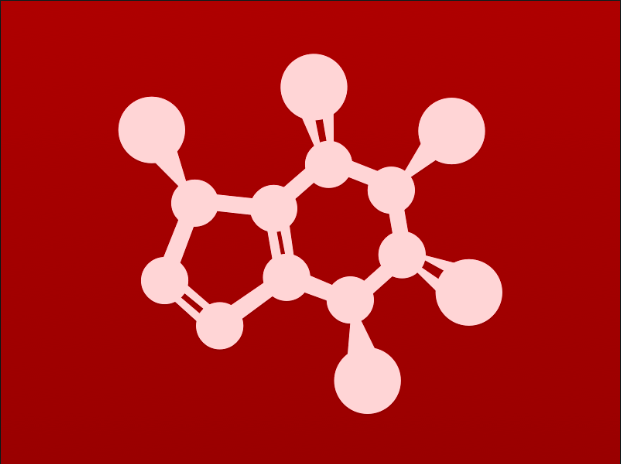 Heterocyclic rings: N w/ p lone pairs
We just saw that when a six-membered ring has three π bonds, the N’s : is held in an sp2 and doesn’t participate in aromaticity.
Here, the N’s : is needed to create aromaticity!
N’s sp2 orbitals form σ bonds.
N’s : is held in an unhybridized p and participate in resonance with the ring’s π bonds.
So N’s p: are part of the aromatic sextet.
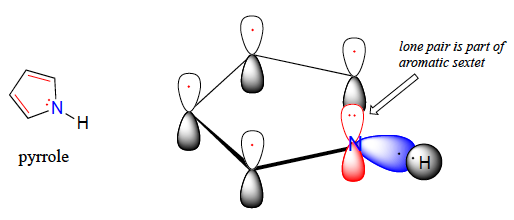 ..
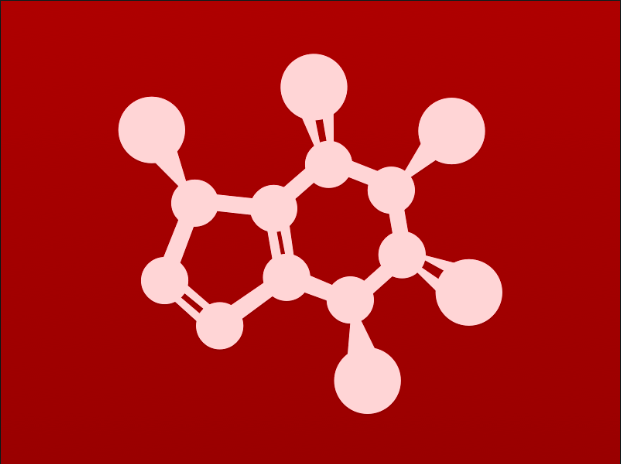 Imidazole has both types of N
Imidazole’s ring is aromatic and needs one N’s lone pair.
If N : are needed, they are taken!
N : in sp2
Not participating
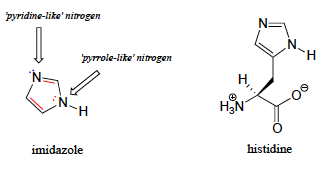 N : in p
In aromatic sextet
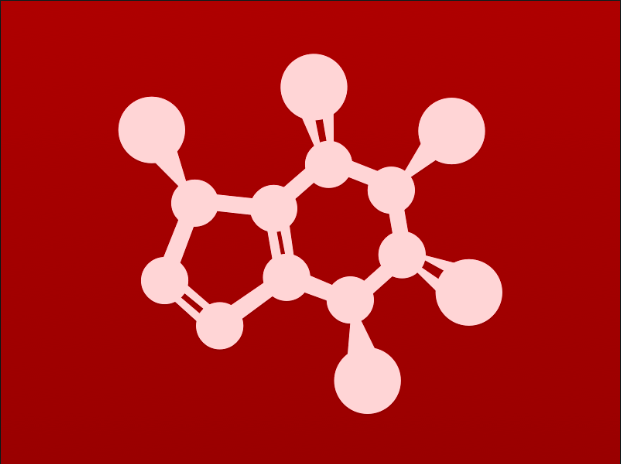 N : in fused rings; in or out of sextet?
Both indole and purine are aromatic, planar and have fused ring systems.
Both have the same number of π electrons delocalized around both rings.
:
sp2
:
sp2
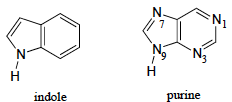 10 shared ring electrons for each of these fused ring systems
All π + : indicated by arrows
If a : is needed it’s used.
If a : isn’t needed, it’s not used.
:
:
:
p
p
sp2
The ring R of tryptophan
Similar to A, G bases of DNA, RNA
Try this:
Add the missing lone pairs.
How many ‘aromatic’ or shared ring electrons does each molecule have?Which N lone pairs contribute to aromaticity?
What orbitals are the lone pairs in?
10 π e- = all π in the ring and the Ns’ lone pairs
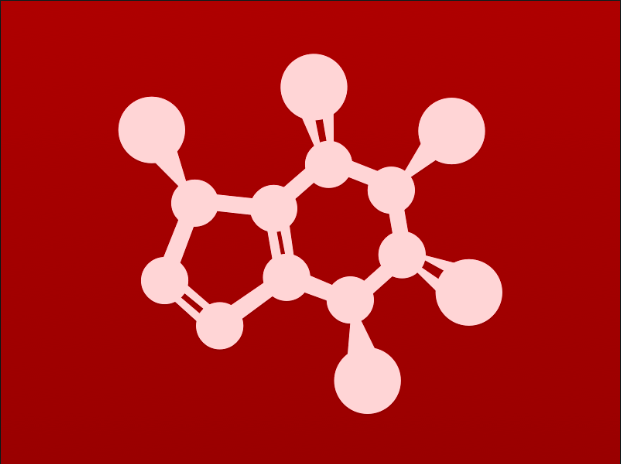 DNA / RNA bases are aromatic
The five bases of nucleic acids are aromatic and therefore flat. 
They must be flat to form the ladders of the double helix.
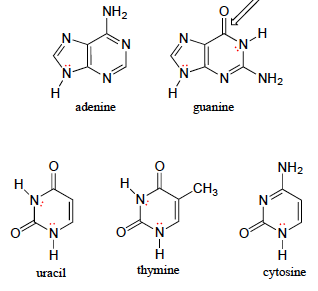 10 shared ring e-  
all π in the ring
N : shown in red
How many π electrons does each of these bases have? Circle them.
6 shared ring e-
all π in the ring
N : shown in red
http://www.chem.purdue.edu/jmol/molecules/aden.html
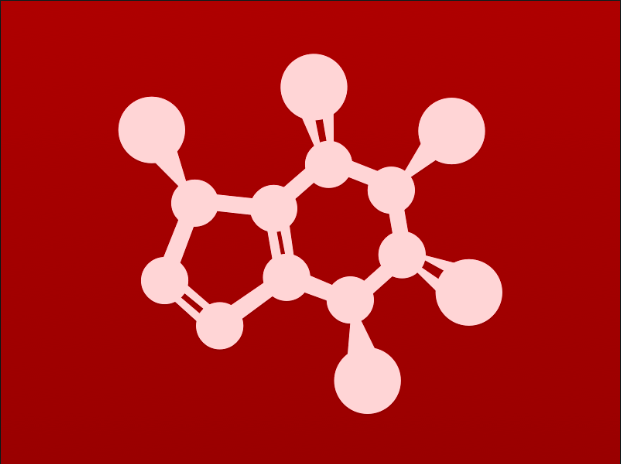 Can you?
(1) Describe four characteristics of aromatic compounds?
(2) Explain Hückel’s rule and give examples of carbon rings that have the 
      aromatic sextet?
(3) Describe how sp2 hybridized N atoms are incorporated into aromatic rings?
(4) Describe how unhybridized p orbitals of N atoms become part of the 
       ‘aromatic sextet’?
(5) Distinguish from those ring N atoms that contribute to (and are needed  
       for) aromaticity and those N atoms that do not?